Essentials Of Fire Fighting
Seventh Edition
Chapter 1 
Introduction to the Fire Service and Firefighter Safety
Learning Objective 1
Explain the mission of the fire 	service.
1–1
Fire Service Mission
(Cont.)
1–2
Fire Service Mission
1–3
All-Hazard Concept Approach To Fire Protection
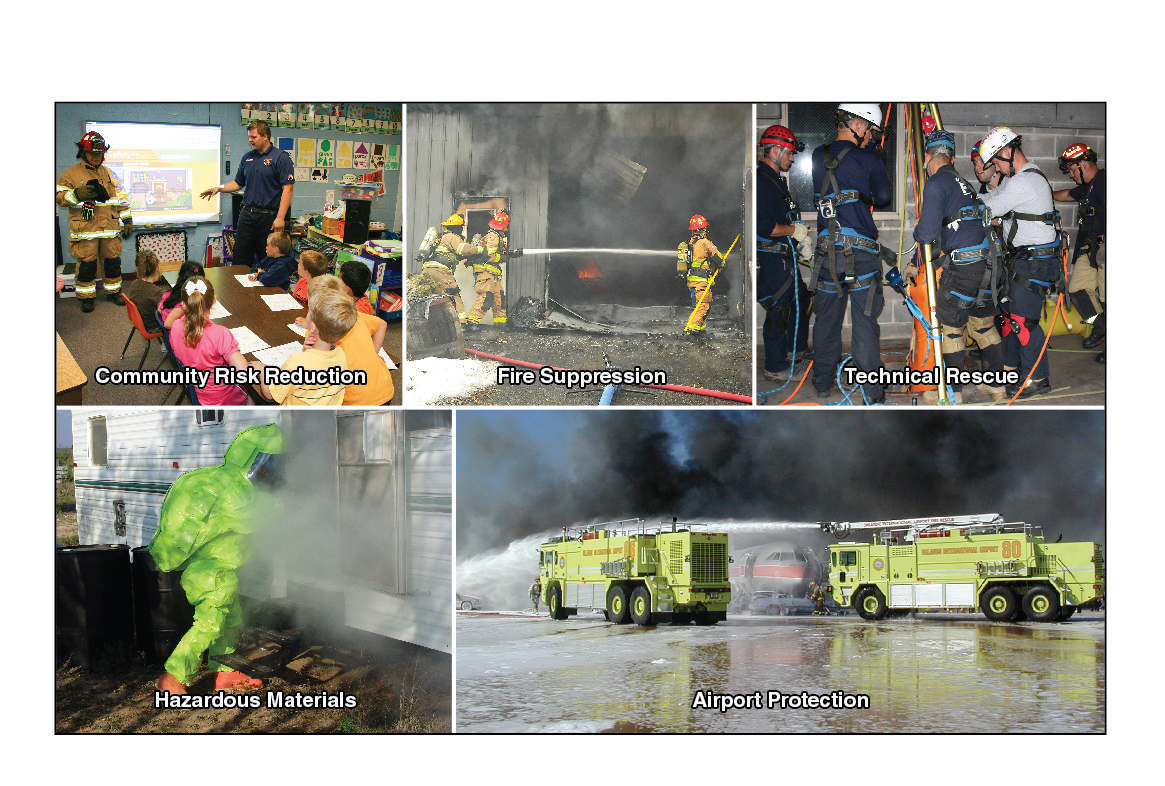 Structural fire suppression courtesy of Bob Esposito
1–4
Fire Department Mission Statement
1–5
REVIEW QUESTION
What is the overall mission of the fire service?
1–6
DISCUSSION QUESTION
What are some community needs
in your jurisdiction that may affect
the fire service mission?
1–7
Learning Objective 2
Describe how fire departments are 	organized.
1–8
AHJ Establishes Organization Of The Fire Department
1–9
Scalar Organizational Structure
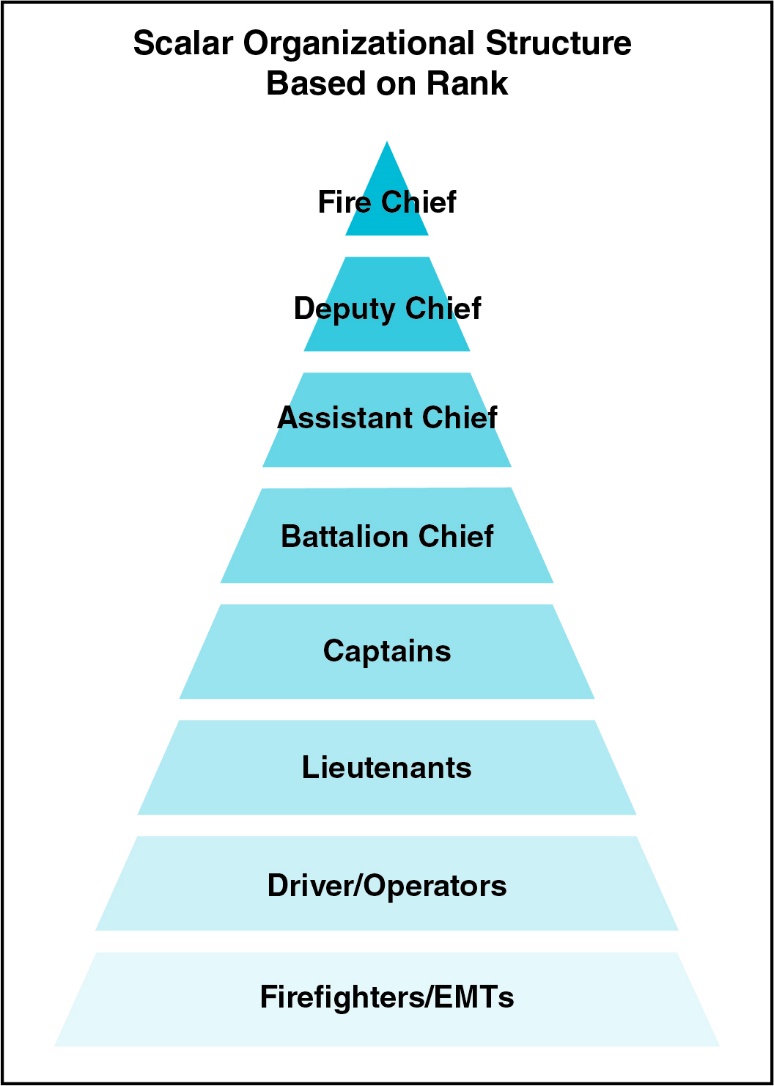 Feedback and information
Decisions and information
1–10
Organizational Principles
1–11
Chain of Command and Unity of Command
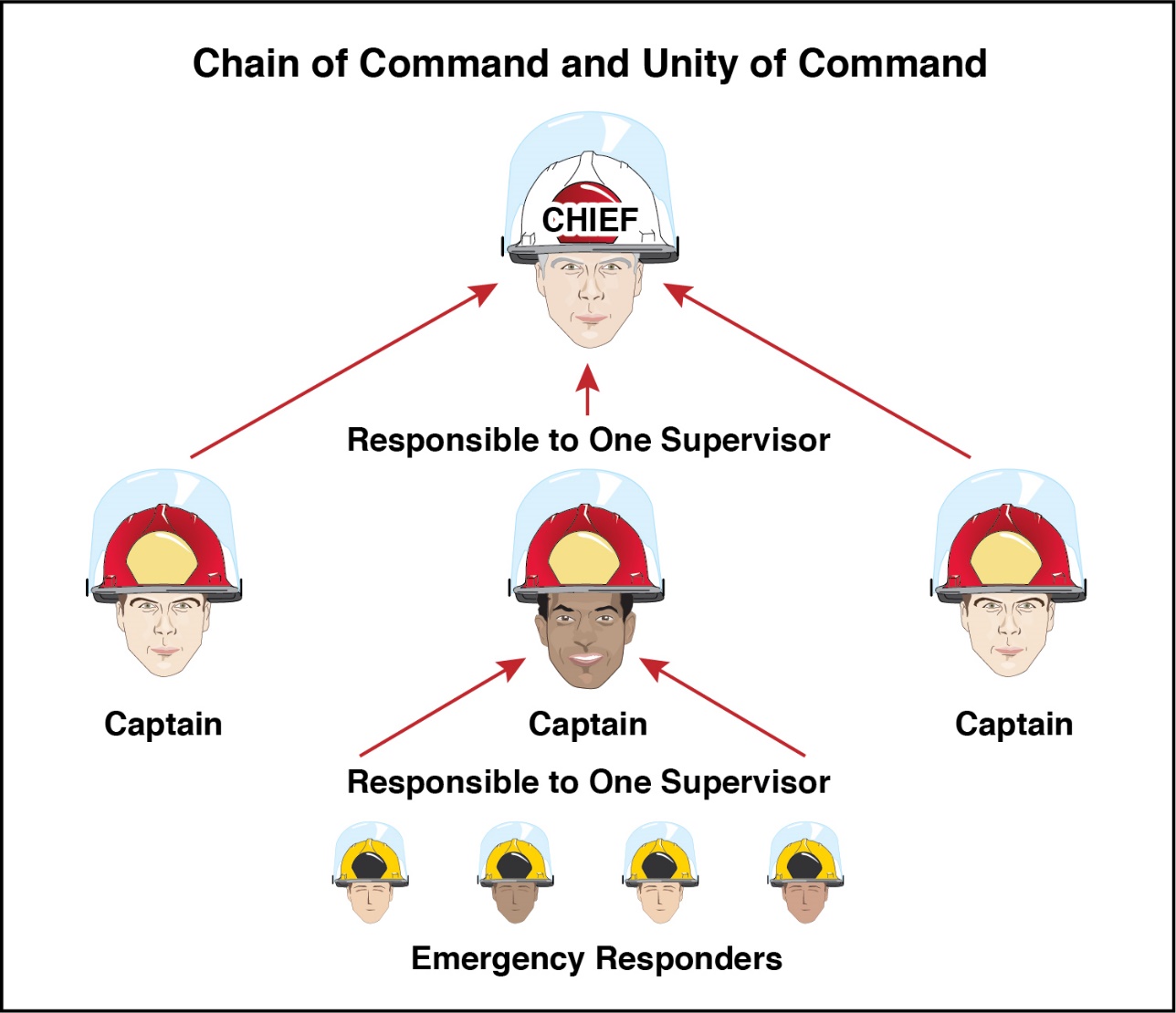 1–12
Span Of Control
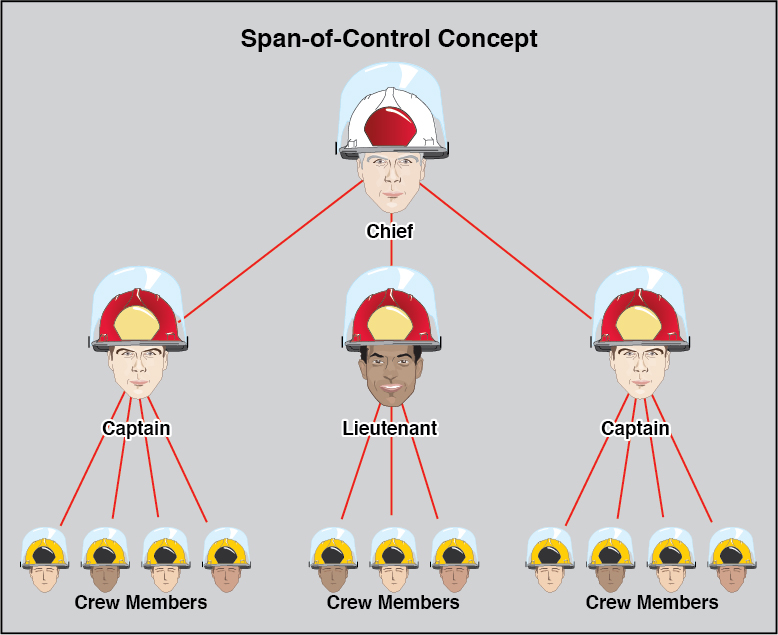 1–13
Discipline and Division Of Labor
1–14
Types Of Fire Departments
(Cont.)
1–15
Types Of Fire Departments
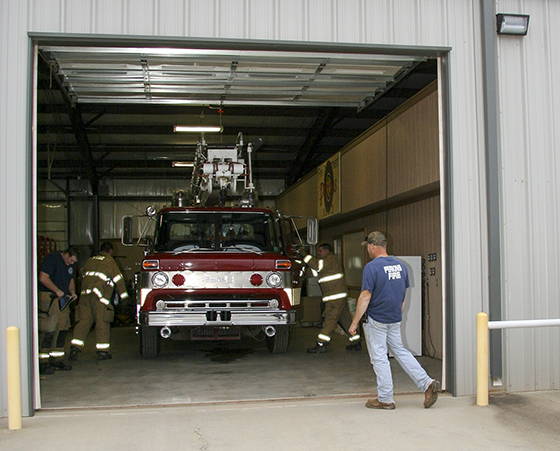 1–16
Fire Companies
(Cont.)
1–17
Fire Companies
1–18
Classifications Of Fire Department Personnel
1–19
REVIEW QUESTION
How are fire departments organized?
1–20
DISCUSSION QUESTION
How are fire departments
organized in your jurisdiction?
1–21
Learning Objective 3
Describe the various specializations 	within the fire service.
1–22
Criteria For Fire Fighter I And Fire Fighter II
1–23
Basic Necessary Medical Care Skills
1–24
Standards For Fire Fighting Specialties
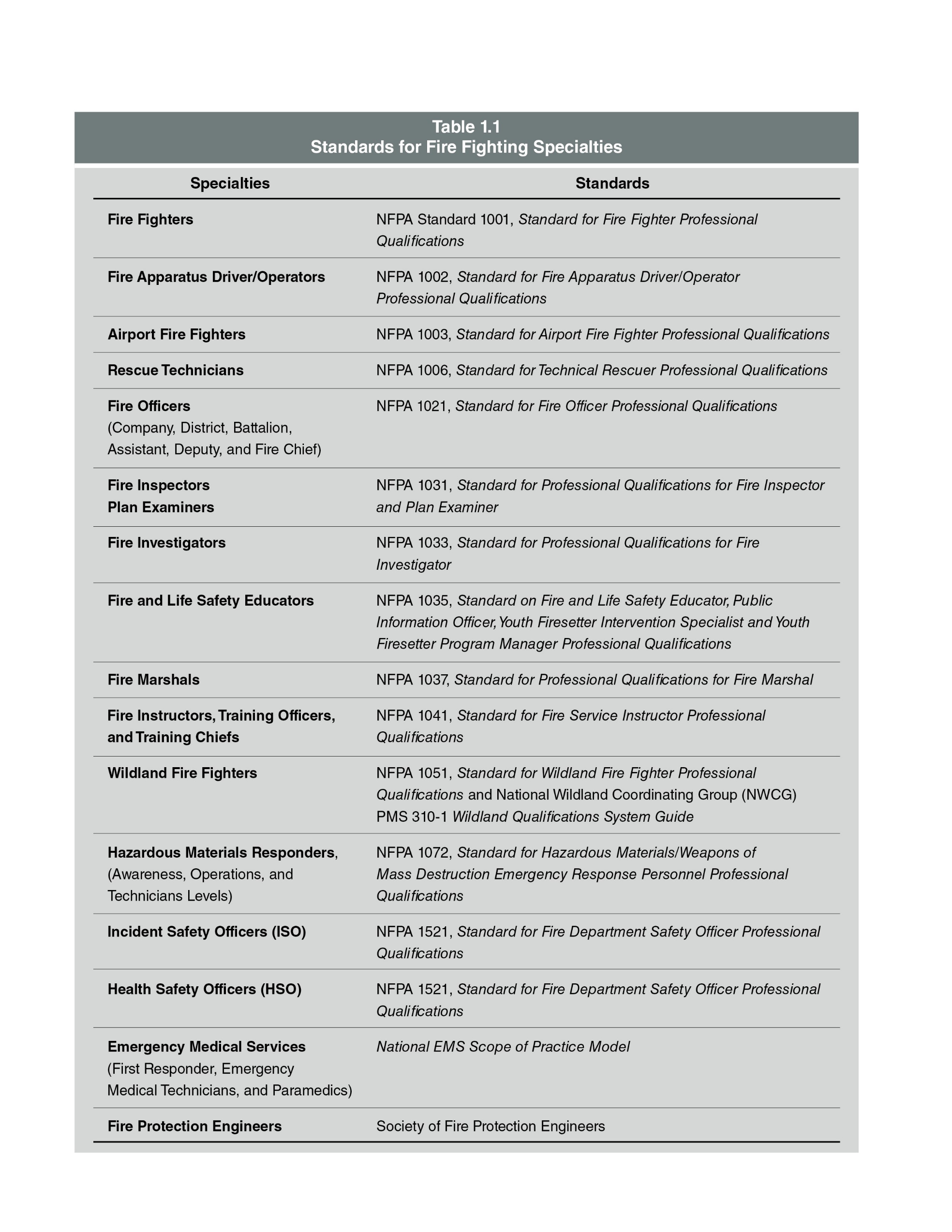 (Cont.)
1–25
Standards For Fire Fighting Specialties
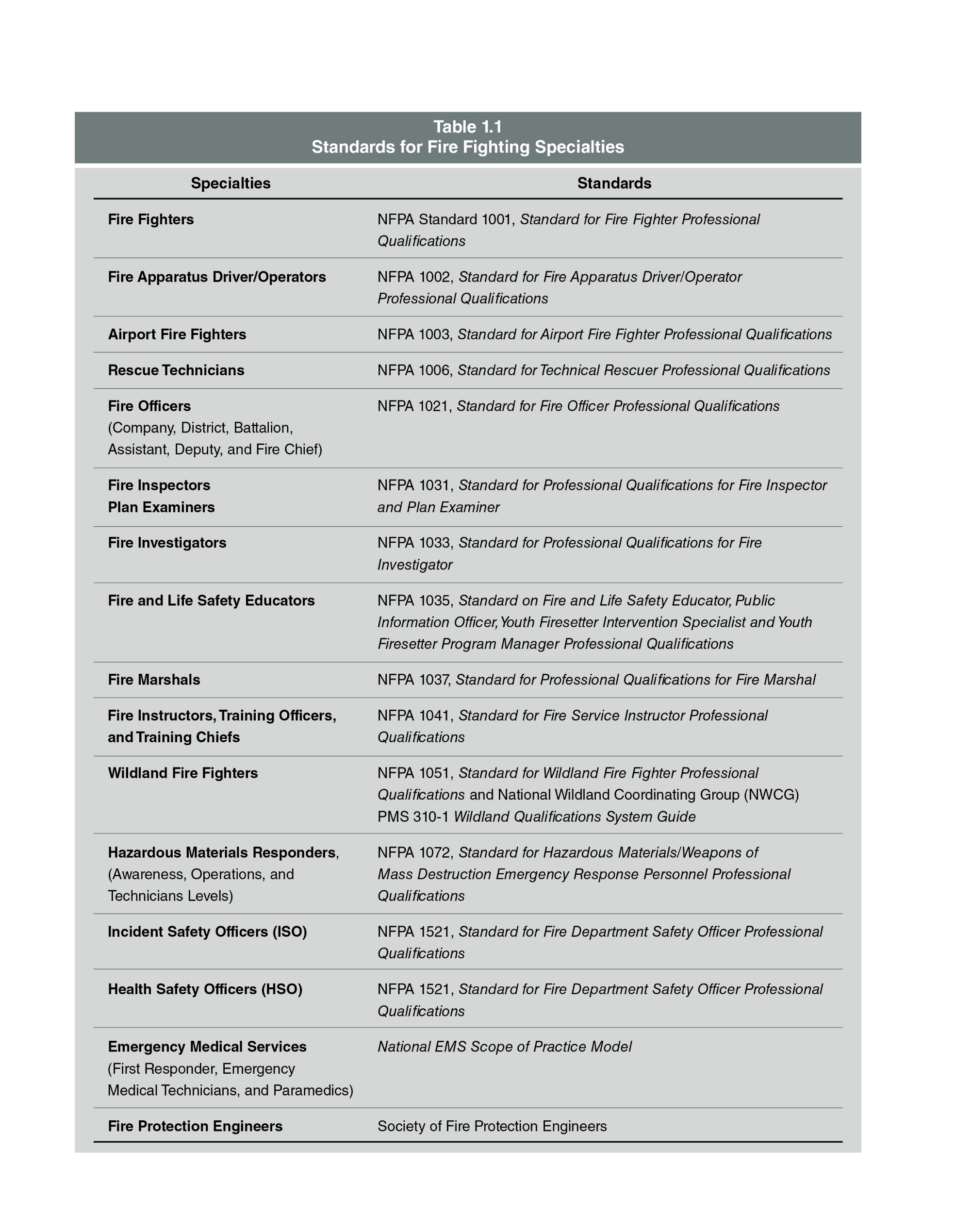 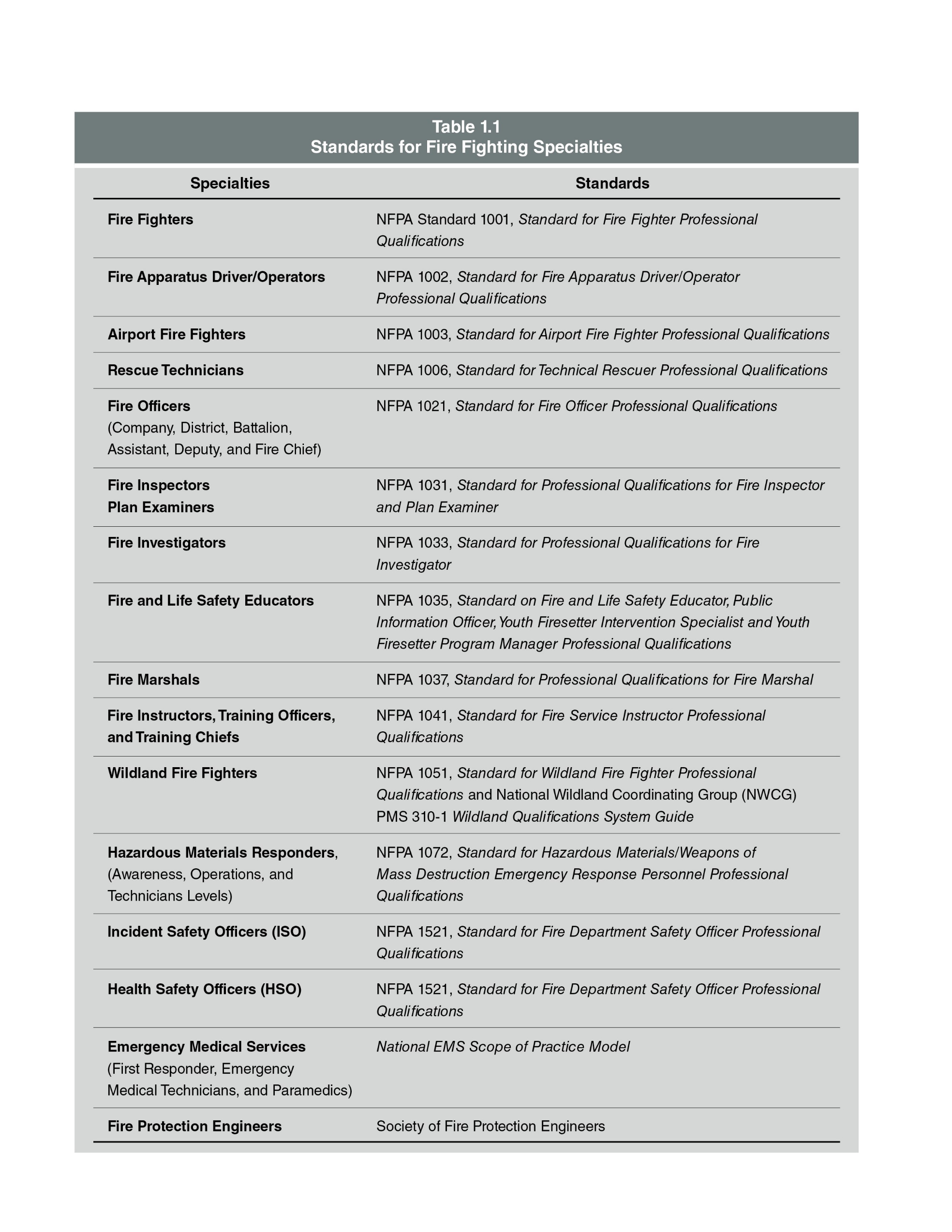 1–26
Fire Fighter I And II Training
Fire suppression
Search and rescue
Extrication
Ventilation
Salvage
Overhaul
EMS
Hazardous materials
1–27
Differences Between Fire Fighter I And Fire Fighter II
1–28
Fire Service Specialties
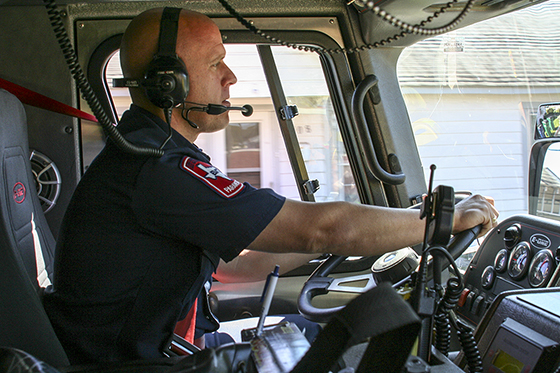 1–29
Fire Service Officers
1–30
Fire Prevention Division
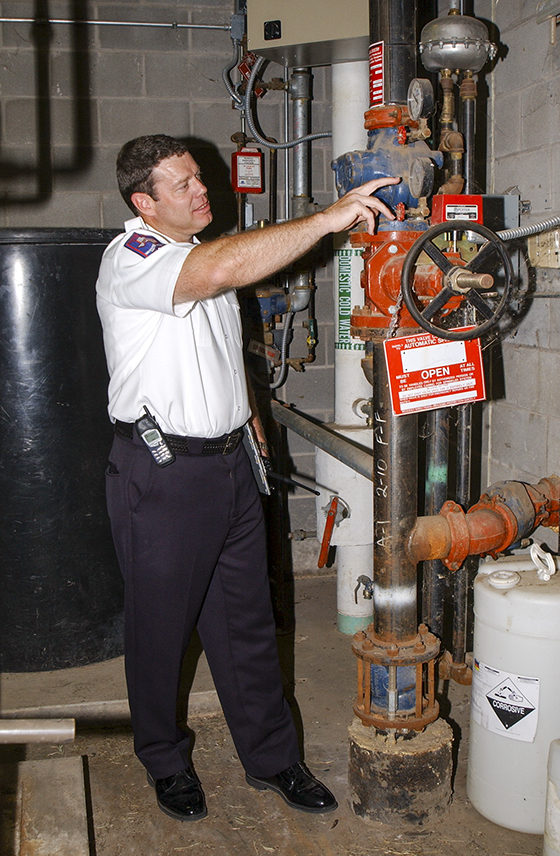 (Cont.)
1–31
Fire Prevention Division
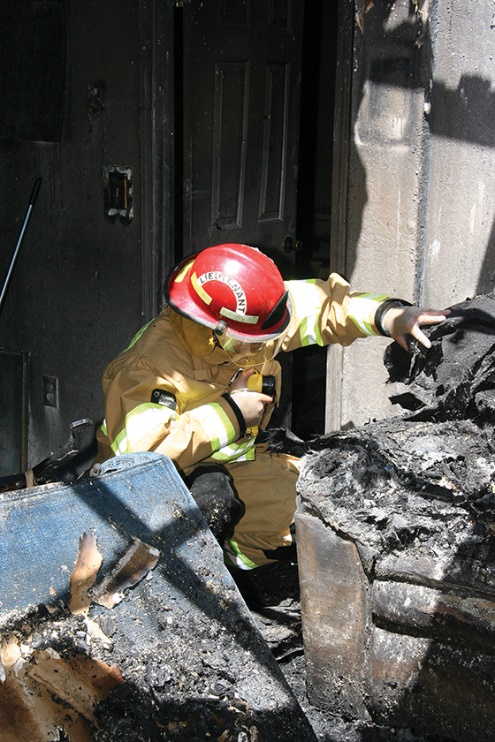 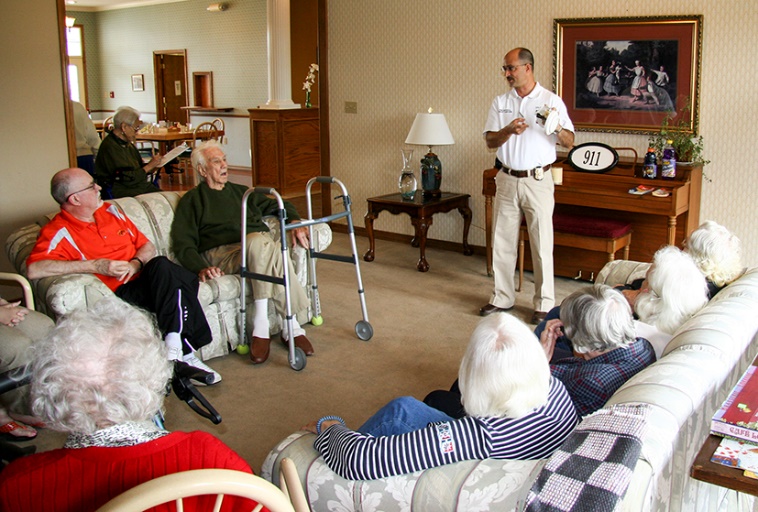 1–32
Training Division
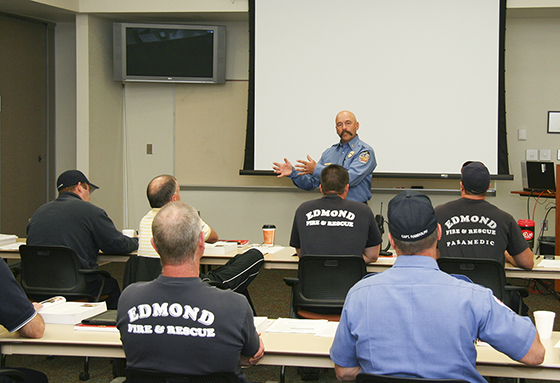 1–33
REVIEW QUESTION
What specialized jobs and divisions exist within the fire service?
1–34
DISCUSSION QUESTION
What specialized jobs within the
fire service interest you? Why?
1–35
Learning Objective 4
Describe fire department SOPs, 		rules, and regulations that affect a 	Fire Fighter I.
1–36
Written Regulations
1–37
Learn And Adhere To Department Regulations
1–38
Finding Regulations
1–39
Policies
Guide to decision making within organization
Distributed from top management
Set boundaries and establish conduct standards
Address specific issues
May be created in response to government mandates
May be written or unwritten
1–40
Procedures
1–41
REVIEW QUESTION
What types of written regulations
affect firefighters?
1–42
DISCUSSION QUESTION
Why do you think that SOPs are critical to the fire service?
1–43
Learning Objective 5
Explain ways that fire departments 	may interact with other 	organizations and agencies.
1–44
Interaction With Other Agencies And Organizations
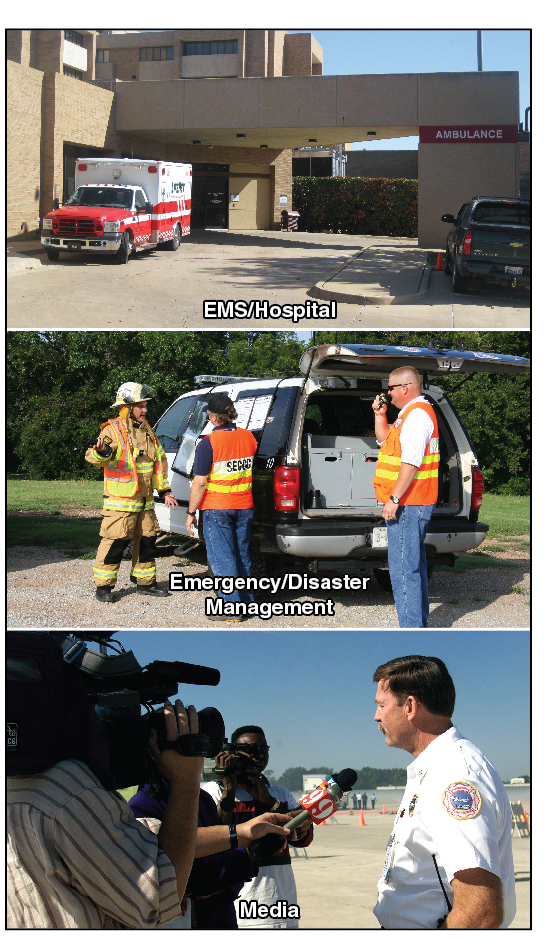 (Cont.)
1–45
Interaction With Other Agencies And Organizations
(Cont.)
1–46
Interaction With Other Agencies And Organizations
1–47
REVIEW QUESTION
How do fire departments interact
with other organizations and
agencies?
1–48
DISCUSSION QUESTION
What are examples of organizations
and agencies within your
community that the fire service
may need to interact with?
1–49
Learning Objective 6
Explain the roles and duties of a Fire 	Fighter I.
1–50
Incident Priorities
1–51
Emergency And Nonemergency Duties Of A Fire Fighter I Required By NFPA 1001
Establish work areas at emergency scenes
Force entry into structures
Set up and use ground ladders
Extinguish fires
Conduct search and rescue
Overhaul a fire scene
Set up electrical and lighting equipment
(Cont.)
1–52
Emergency And Nonemergency Duties Of A Fire Fighter I Required By NFPA 1001
Tie knots for hoisting tools
Connect pumpers to hydrants and perform hose lays
Turn off building utilities
Route emergency and nonemergency telephone calls
Communicate over department radios
Clean, inspect, and maintain equipment
Prepare apparatus hose loads
1–53
REVIEW QUESTION
What is the role of a Fire Fighter I?
1–54
Learning Objective 7
Describe fire and life safety 	initiatives aimed at reducing 	firefighter illnesses, injuries, and 	fatalities.
1–55
Firefighter Injuries And Fatalities
1–56
Firefighter Injuries And Fatalities Information Sources
NFPA®
United States Fire Administration (USFA)
National Institute for Occupational Health and Safety (NIOSH)
Occupational Safety and Health Administration (OSHA)
National Near-Miss Reporting System
National Institute of Standards and Technology (NIST)
1–57
NOTE
Reporting in Canada is performed at the provincial or territorial level. Canada has no national reporting system.
1–58
The National Fallen Firefighters Foundation (NFFF)
NFFF Mission
"To honor and remember America's fallen fire heroes, to provide resources to assist their survivors in rebuilding their lives, and work within the Fire Service Community to reduce firefighter deaths and injuries"
1–59
NFFF 16 Firefighter Life Safety Initiatives
(Cont.)
1–60
NFFF 16 Firefighter Life Safety Initiatives
Define and advocate the need for a cultural change relating to safety; incorporating leadership, management, supervision, accountability and personal responsibility

Enhance personal and organizational accountability for health and safety

Focus greater attention on integration of risk management with incident management at all levels, including strategic, tactical, and planning responsibilities
(Cont.)
1–61
NFFF 16 Firefighter Life Safety Initiatives
All firefighters must be empowered to stop unsafe practices

Develop and implement national standards for training, qualifications, and certification (including regular recertification) that are equally applicable to all firefighters based on the duties they are expected to perform

Develop and implement national medical and physical fitness standards that are equally applicable to all firefighters, based on the duties they are expected to perform
(Cont.)
1–62
NFFF 16 Firefighter Life Safety Initiatives
Create a national research agenda and data collection system that relates to the initiatives

Utilize available technology wherever it can produce higher levels of health and safety

Thoroughly investigate all firefighter fatalities, injuries, and near misses

Grant programs should support the implementation of      safe practices and/or mandate safe practices as an eligibility requirement
(Cont.)
1–63
NFFF 16 Firefighter Life Safety Initiatives
National standards for emergency response policies and procedures should be developed and championed

National protocols for response to violent incidents should be developed and championed

Firefighters and their families must have access to counseling and psychological support
(Cont.)
1–64
NFFF 16 Firefighter Life Safety Initiatives
Public education must receive more resources and be championed as a critical fire and life safety program

Advocacy must be strengthened for the enforcement of codes and the installation of home fire sprinklers

Safety must be a primary consideration in the design of apparatus and equipment
1–65
International Association Of Fire Chiefs (IAFC) Fire Fighter Safety Stand-Down
1–66
REVIEW QUESTION
What initiatives have been created
to help reduce firefighter line of duty illnesses, injuries, and
fatalities?
1–67
Learning Objective 8
Describe the aspects of NFPA 1500 	related to firefighter safety and 	health.
1–68
Safety-Conscious Fire Service Culture
1–69
NFPA 1500 Minimum Requirements For A Department Health And Safety Program
1–70
Proactive Approach To Safety And Health
1–71
NFPA 1500 Requirements For A Fire Department Training Program
(Cont.)
1–72
NFPA 1500 Requirements For A Fire Department Training Program
1–73
Safety During Training Evolutions
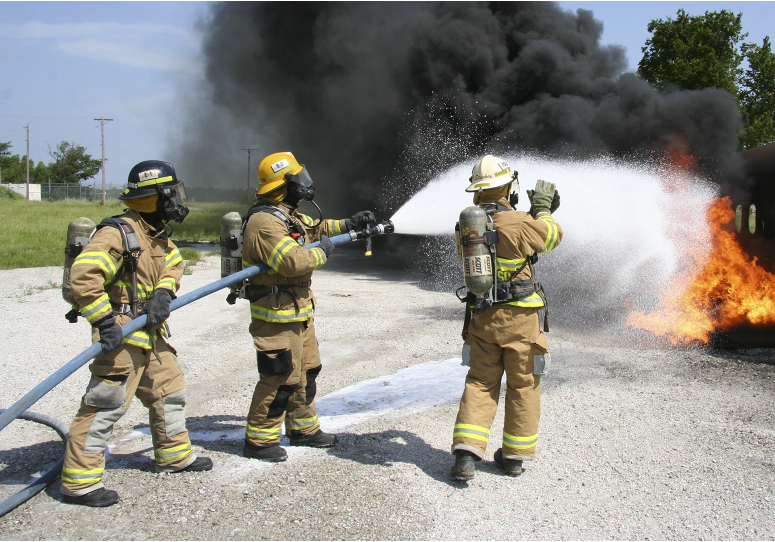 1–74
NFPA 1500 Safety Requirements For Apparatus And Driver/Operators
1–75
PPE And SCBA Requirements
1–76
Incident Management System (IMS)/ Incident Command System (ICS)
1–77
NFPA 1500 Minimum Requirements For Fire Department Facilities
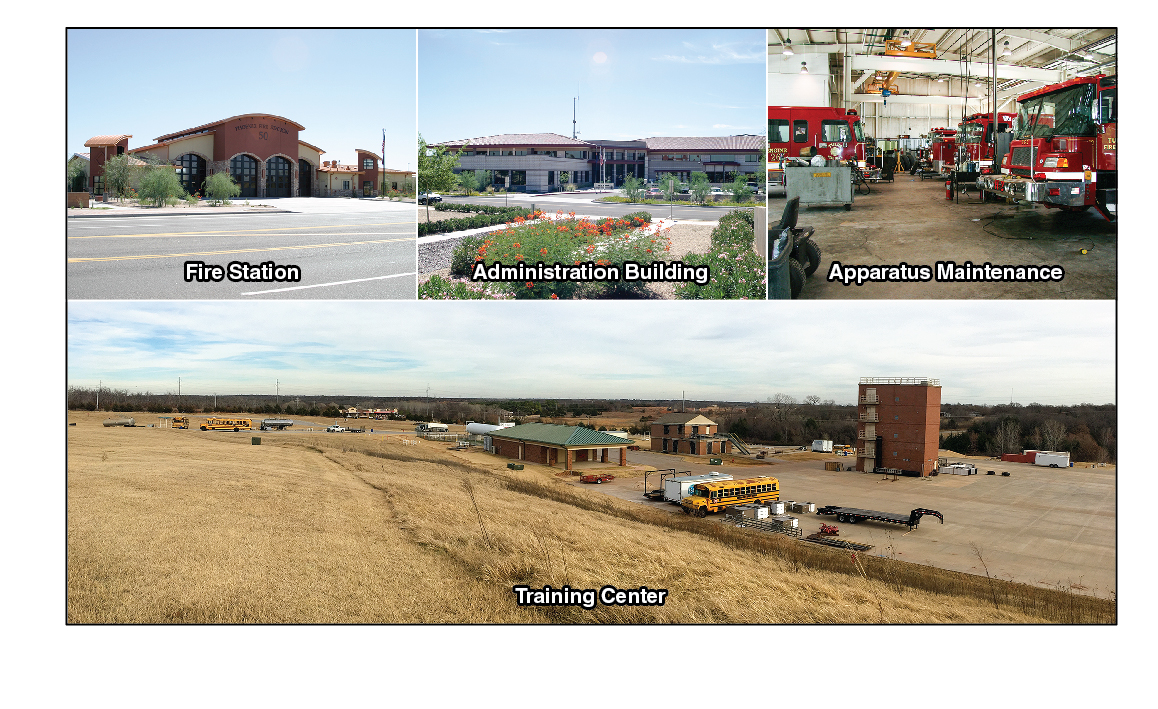 1–78
NFPA 1500 Medical And Physical Requirements
(Cont.)
1–79
NFPA 1500 Medical And Physical Requirements
1–80
REVIEW QUESTION
What are some requirements of
NFPA 1500 that relate to firefighter
safety and health?
1–81
Learning Objective 9
Describe fire department programs 	intended to reduce firefighter 	illnesses, injuries, and fatalities.
1–82
Wellness Programs
1–83
Guidelines For Maintaining Personal Health
(Cont.)
1–84
Guidelines For Maintaining Personal Health
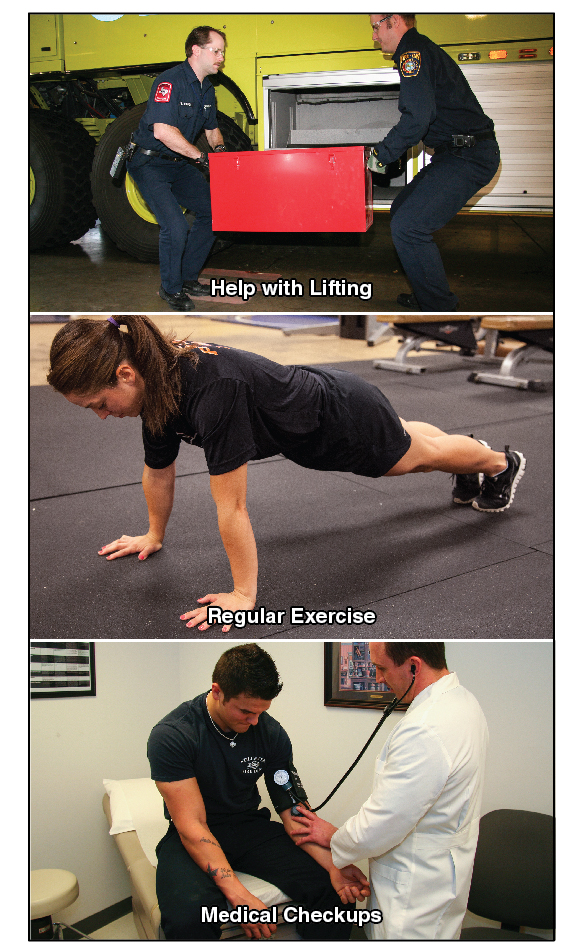 (Cont.)
1–85
Guidelines For Maintaining Personal Health
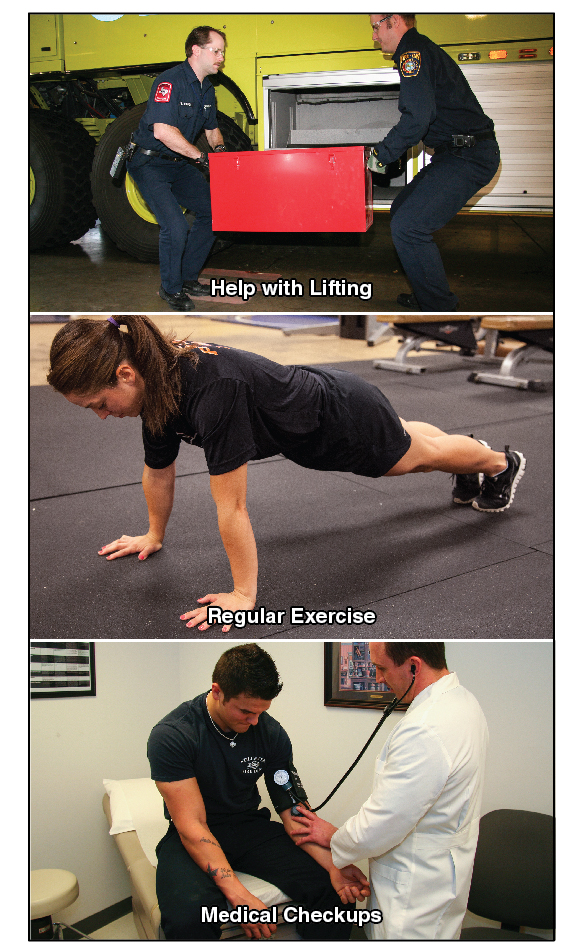 1–86
Health-Related Problems
1–87
Injury Prevention
Effective training
Maintain company discipline and accountability
Follow safety-related SOPs
Use PPE
High levels of physical fitness
Follow risk management guidelines
Use rehab facilities at incidents
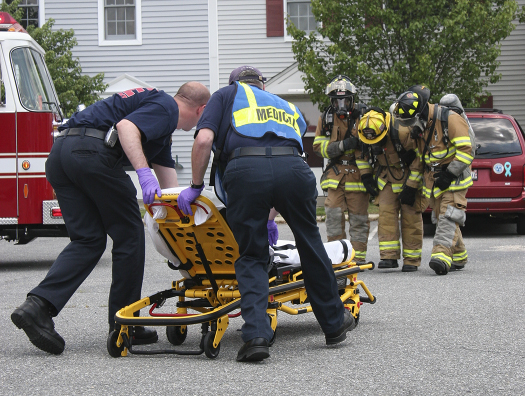 1–88
Illnesses Can Cause Lost Duty Time
1–89
Cardiovascular Diseases
Prevention
Adhere to policies and procedures
Wear required PPE
Reduce exposure to hazards
Healthy diet
Stop tobacco use
Exercise
1–90
Respiratory Diseases
1–91
Carcinogens At Fire Scenes
1–92
Cancer Risk
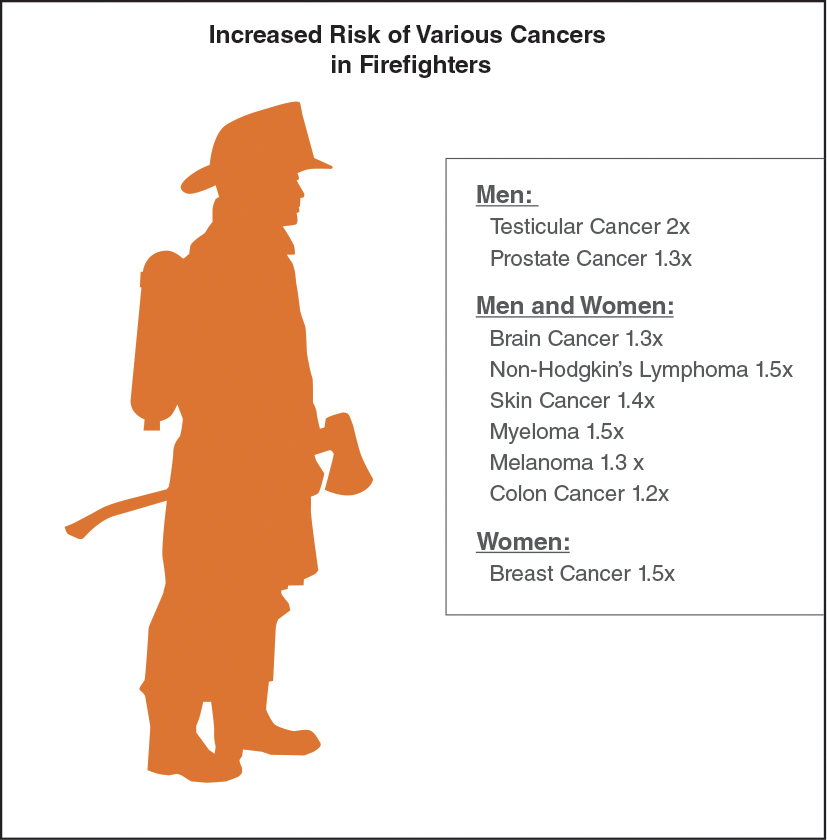 1–93
Actions To Prevent Or Limit Chemical Exposures
Always wear SCBA working in or around damaged structures

Remain upwind of fires and smoke

Doff contaminated gear before entering rehab area
(Cont.)
1–94
Actions To Prevent Or Limit Chemical Exposures
Do not wear or store contaminated turnouts inside the apparatus cab, personal vehicle or station or home living areas
Decontaminate equipment that contacts skin after each response
Wash hands and neck skin after fire and shower as soon as possible
1–95
Wellness Programs Combat Obesity
1–96
Acute And Chronic Health Consequences From Exposure To Various Substances
1–97
Infection And Exposure Control Programs
1–98
Precautions Against Exposures When Treating Medical Patients
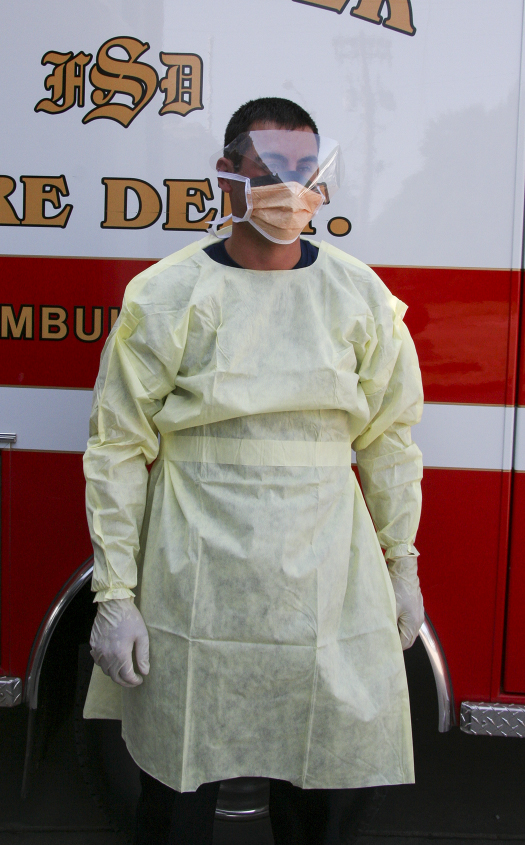 1–99
REVIEW QUESTIONS
How do fire department programs help combat illnesses, injuries, and fatalities?

What are the most common line of duty illnesses and injuries that affect firefighters?
1–100
REVIEW QUESTION
How do physical fitness and healthy lifestyle practices affect firefighter performance and safety?
1–101
DISCUSSION QUESTION
What steps can you personally take to help reduce your chances of line of duty illness, injury, or fatality?
1–102
Member Assistance Programs
1–103
Drugs And Alcohol
1–104
CAUTION
Consuming drugs and alcohol can slow reaction times and impair judgement. These substances and fire fighting do NOT mix.
1–105
Tobacco Use
1–106
Mitigating Occupational Stress
1–107
Warning Signs And Symptoms Of Stress
1–108
Atypical Stress
1–109
REVIEW QUESTION
How do fire department member assistance programs benefit firefighters?
1–110
DISCUSSION QUESTION
What methods do you use to deal
with stress?
1–111
Learning Objectives 10-11
Summarize general guidelines for 	operating safely at structural fire 	scenes.

	Summarize safe practices for riding 	in fire service vehicles and 	apparatus.
1–112
Situational Awareness
1–113
Conditions You Should Observe At Every Incident
Location of fire and your proximity to it
Changes in fire behavior, spread, or growth
Changes to building’s structural integrity
Wind direction and strength
Hazards that may not have been seen during size-up
1–114
Response Safety
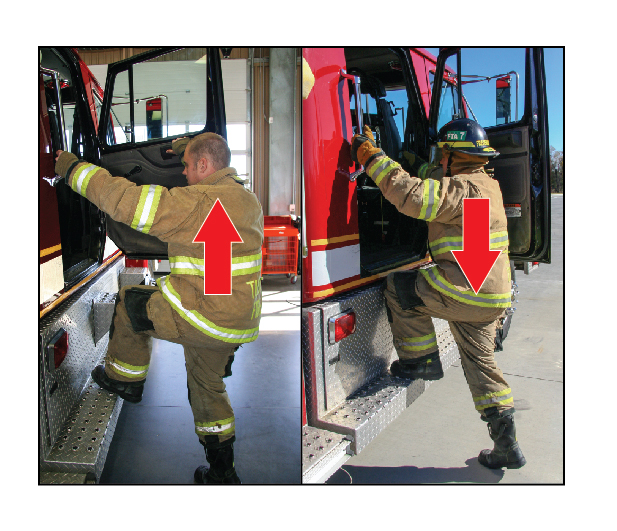 1–115
Hazards For Apparatus Passengers
1–116
CAUTION
Never stand on or in a moving apparatus.
1–117
Safe Practices For Riding In Apparatus
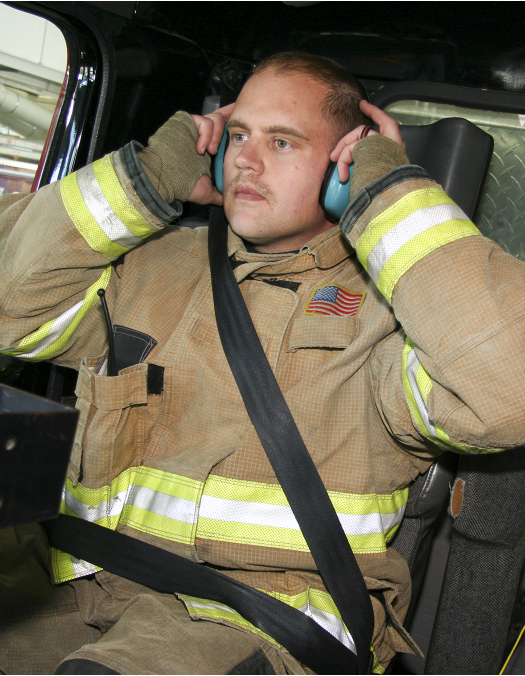 1–118
REVIEW QUESTION
What safety guidelines should be followed when riding in fire department apparatus?
1–119
Operational Guidelines To Minimize Risk At Structural Fire Scenes
1–120
Situational Awareness
1–121
NOTE
Many of the topics discussed in this section are also vital elements to incident types other than structural emergency scenes, such as a vehicle crash or a wildland fire.
1–122
Scene Control Zones
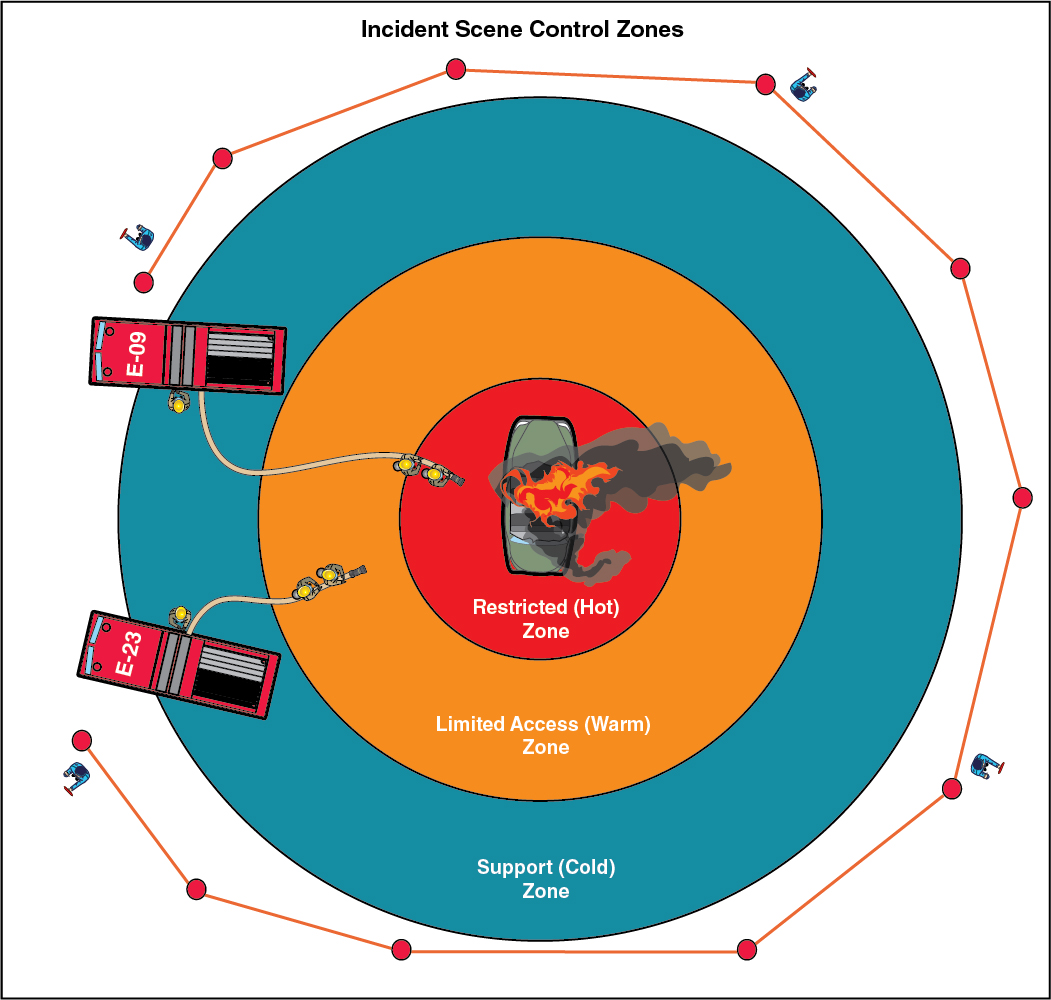 (Cont.)
1–123
Scene Control Zones
(Cont.)
1–124
Scene Control Zones
1–125
Effects Of Environmental Conditions
1–126
REVIEW QUESTION
What should firefighters do to ensure safety at a structural fire scene?
1–127
DISCUSSION QUESTION
Situational awareness must be practiced so that it becomes automatic. Without looking around, how would you describe your immediate environment?
1–128
Learning Objective 12
Explain the use of emergency scene lighting and equipment.
1–129
Emergency Scene Lighting Equipment
1–130
Generators
1–131
Apparatus Electrical System
1–132
Auxiliary Electrical Equipment
(Cont.)
1–133
Auxiliary Electrical Equipment
(Cont.)
1–134
Auxiliary Electrical Equipment
(Cont.)
1–135
Auxiliary Electrical Equipment
1–136
Safety Guidelines For Emergency Scene Lighting
Use two personnel to carry generators
Position generators downwind
Wear hearing protection when operating generators
Be aware that generator noise can make communications difficult
Adjust light so it is directed toward the scene but not into eyes of approaching drivers
Remove damaged cords from service
Do not immerse cords or connections in water
Never connect more lights than the power source can support
1–137
Scene Lighting Operation And Safety
1–138
REVIEW QUESTION
What safety guidelines should be followed when deploying and using emergency scene lighting?
1–139
Learning Objective 13
Explain the importance of personnel 	accountability systems.
1–140
Personnel Accountability Systems
1–141
Types Of Personnel Accountability Systems
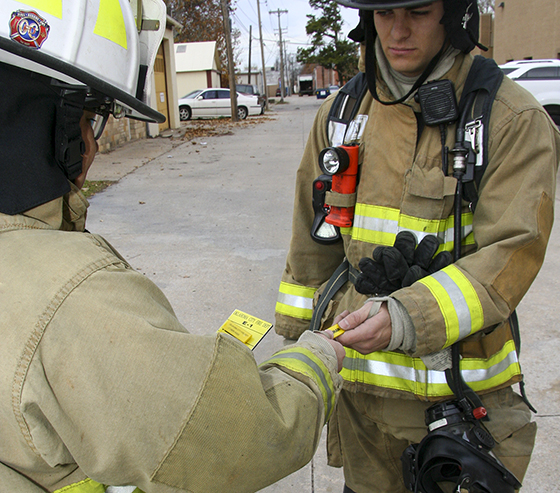 1–142
REVIEW QUESTION
What types of personnel accountability systems may be in use at an incident?
1–143
Learning Objective 14
Summarize general guidelines for 	operating safely at highway/roadway 	incidents.
1–144
Highway/Roadway Incident Safety
1–145
Apparatus Lights And Scene Lighting
1–146
Guidelines For Maintaining Situational Awareness At A Roadway Incident
1–147
Highway/Roadway Incident Hazards
1–148
WARNING
Do not approach downed power lines until the electric company has shut off power.
1–149
Traffic Incident Management
1–150
Traffic Control Measures And Devices
1–151
REVIEW QUESTION
What safety guidelines should be followed at highway/roadway incidents?
1–152
DISCUSSION QUESTION
What areas in your jurisdiction are prone to highway/roadway incidents? Why?
1–153
QUESTIONS
Are there any questions about this content?
1–154